eBooks Workshop Discussion TopicsMetadata, Language and Characters.
NTT Network Innovation Laboratory
KAWABATA, Taichi
Topics
Ruby and Ateji in Metadata
 Unencoded Characters in Metadata
 Multiple Language/Script Specification in ePUB Contents
13/05/30
NTT未来ねっと研究所
2
Ruby and Ateji in Metadata
Ateji （宛字） … In modern Japanese, ateji (当て字, 宛字 or あてじ, literally "assigned characters") primarily refers to kanji used phonetically to represent native or borrowed words, without regard to the meaning of the underlying characters.






Ruby （宛字） … Ruby characters (ルビ?) are small, annotative glosses that can be placed above or to the right of a Chinese character when writing languages with logographic characters such as Chinese or Japanese to show the pronunciation.  (excerpts from http://en.wikipedia.org)
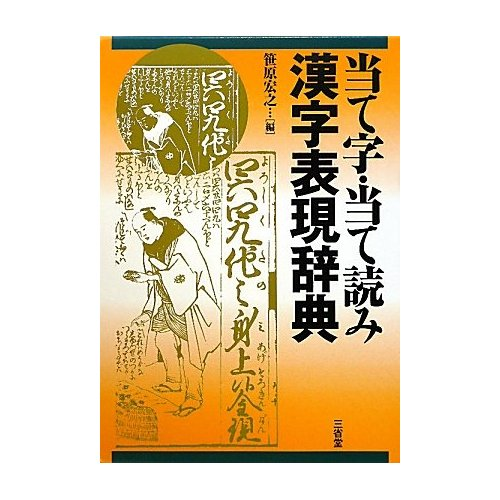 “当て字・当て読み 漢字表現辞典” is a comprehensive dictionary of Ateji appeared in Japanese Literature.
13/05/30
NTT未来ねっと研究所
3
Ruby and Ateji in Metadata
Background
Recently, books with Ateji titles has become popular, especially among Japanese “light novels”.
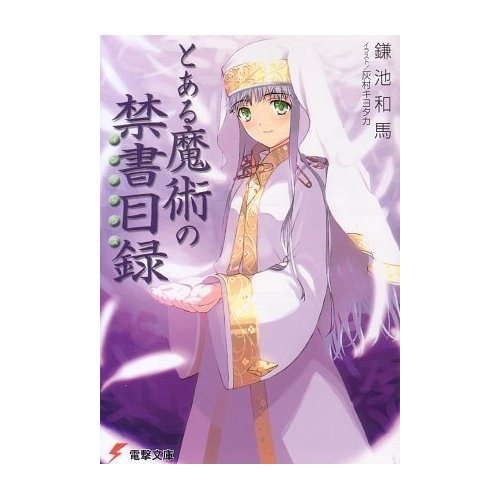 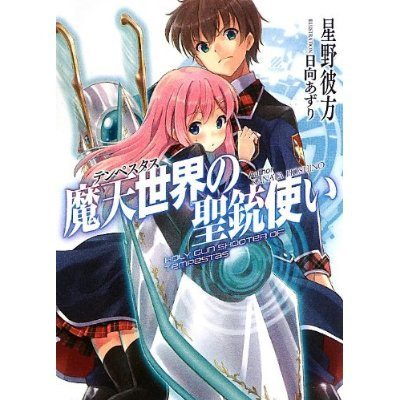 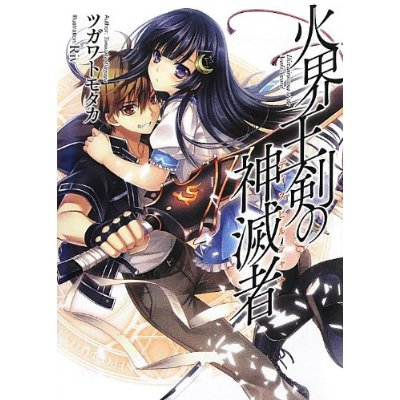 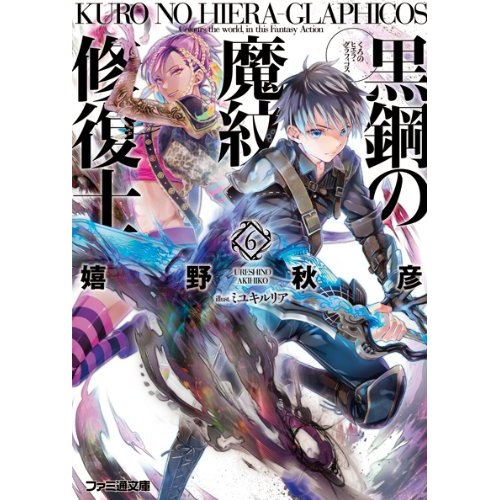 13/05/30
NTT未来ねっと研究所
4
Ruby and Ateji in Metadata
“Metadata” of ePUB3
 Metadata encapsulates Publication meta information of ePUB3 books.
 It provides title, author, publisher, publication date, etc. data of the books.
 They are used for searching and indexing, etc. of ePUB data.

 Problems
 Current ePUB3 Metadata does not provide “Ruby” functionality.
13/05/30
NTT未来ねっと研究所
5
Ruby and Ateji in Metadata
Ruby/Ateji Solution for metadata really necessary? 
 Currently, many websites or eBook shops just ignore Ateji or, use 《・・・》 / 〈・・・〉　brackets for Ruby/Ateji.
e.g. 「とある科学の超電磁砲《レールガン》」
 If Ruby/Ateji is necessary, what should be considered?
 Compatibility
 No ambiguities
Any Solutions?
 Use INTERLINER ANNOTATION CHARACTERS
    Ⓐ超電磁砲ⓈレールガンⓉ　　
 New metadata properties?
 Any smart solutions?
13/05/30
NTT未来ねっと研究所
6
Unencoded Characters in Metadata
Background
Unencoded or non-JIS characters sometimes appear on titles of books or papers.
 Problem
 ePUB3 metadata does not provide the way to display unencoded/non-standard characters.
For example, CiNii (Japan’s Paper Repository Service) uses wildcard character “〓” (GETA Character) for unencoded characters.
「東洋学文献類目検索」has a large number of papers with unencoded characters.
 Encoded in UCS does not guarantee that it can be displayed by the Readers.
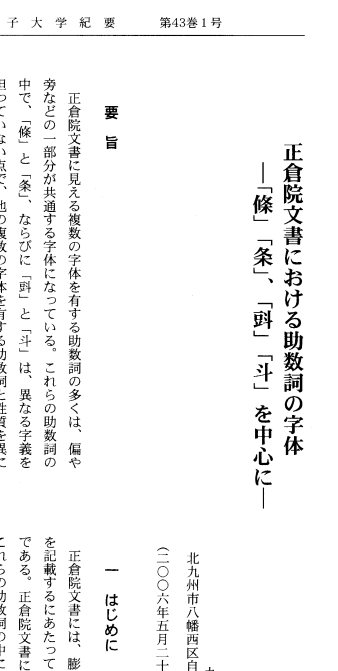 13/05/30
NTT未来ねっと研究所
7
Unencoded Characters in Metadata
Solutions needed?
 Just use “〓” is enough for metadata is enough?
 Possible Solutions?
 Provides a way to specify Font for displaying Metadata. 
   (Possible for bookshelf tools?)
 IDS (Ideographic Description Characters) for unencoded ideographs.
 IVS (Ideographic Variation Sequence) for database-registered Variants
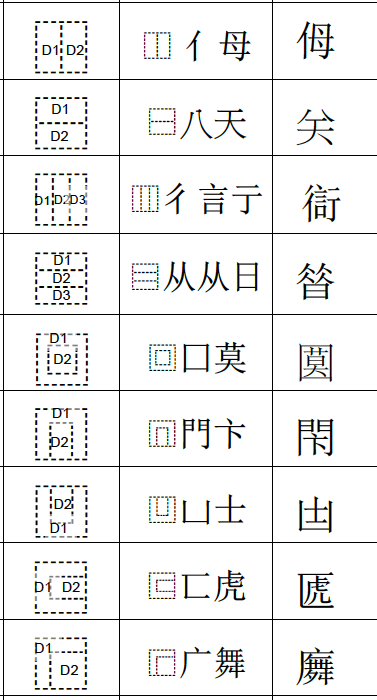 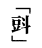 ⿰豆斗
13/05/30
NTT未来ねっと研究所
8
Multi-Language Specifications
ePUB spec. has several methods for Language specifications.
 XHTML xml:lang attributes && SSML ssml:ph, ssml:alphabet attributes.

 








However, there may be multiple layer of language specification.
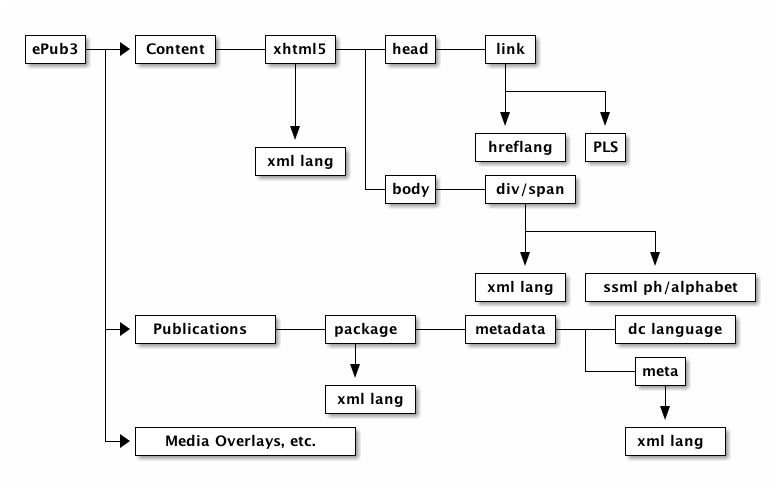 13/05/30
NTT未来ねっと研究所
9
Multi-Language Specifications
What can be used for script/language specification?

 Font Selection
“Hello”, 「今日は」 and 「你好」
  

 Text Layout Rules
   JLREQ, etc.


 Pronunciation
  I saw a movie called “la vie en rose.”
xml:lang specification
Amgibuities?
Conflict and 
Amgibuities?
xml:lang  and/or
ssml:ph specification
13/05/30
NTT未来ねっと研究所
10